TRƯỜNG TIỂU HỌC MINH THÀNH
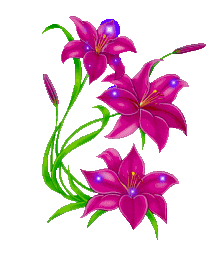 Toán
LỚP 5
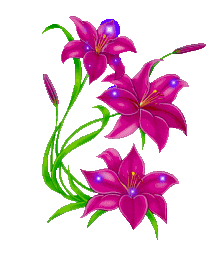 NGƯỜI THỰC HIỆN:   PHẠM THỊ HUỆ
Bài tập 1: Viết các phân số sau theo thứ tự từ bé đến lớn.
a,                              b,
Bài tập 1: Viết các phân số sau theo thứ tự từ bé đến lớn.
a,                              b,
Đáp án
a,                              b,
Bài tập 2: Tính.
a,                              d,
Bài tập 2: Tính.
a,                              d,
Đáp án
a,                         

d,
Bài tập 4 : Năm nay bố gấp 4 lần tuổi con. Tính tuổi của
  mỗi người, biết bố hơn con 30 tuổi.
? tuổi
Tóm tắt:
Bài giải
Tuổi bố:
  Tuổi con:
Theo sơ đồ, hiệu số phần bằng nhau là:
            4 – 1 = 3 (phần)
  Tuổi của con là:
           30 : 3 = 10 (tuổi)
  Tuổi của bố là:
           10 + 30 = 40 (tuổi)
                        Đáp số: Con: 10 tuổi
                                      Bố: 40 tuổi
30 tuổi
? tuổi
? tuổi
Tóm tắt:
Bài giải
Tuổi bố:
  Tuổi con:
Theo sơ đồ, hiệu số phần bằng nhau là:
            4 – 1 = 3 (phần)
  Tuổi của con là:
           30 : 3 = 10 (tuổi)
  Tuổi của bố là:
           10 + 30 = 40 (tuổi)
                        Đáp số: Con: 10 tuổi
                                      Bố: 40 tuổi
30 tuổi
? tuổi